Remote Sensing of Vegetation and Geomorphic Changes along the Paria River
Anna Alfermann
Temuulen Sankey, Joel Sankey
Northern Arizona University
Arizona NASA Space Grant Statewide Student Research Symposium
April 22nd, 2023
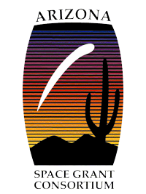 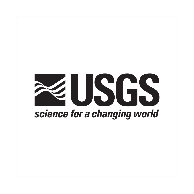 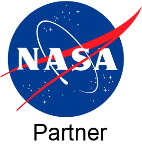 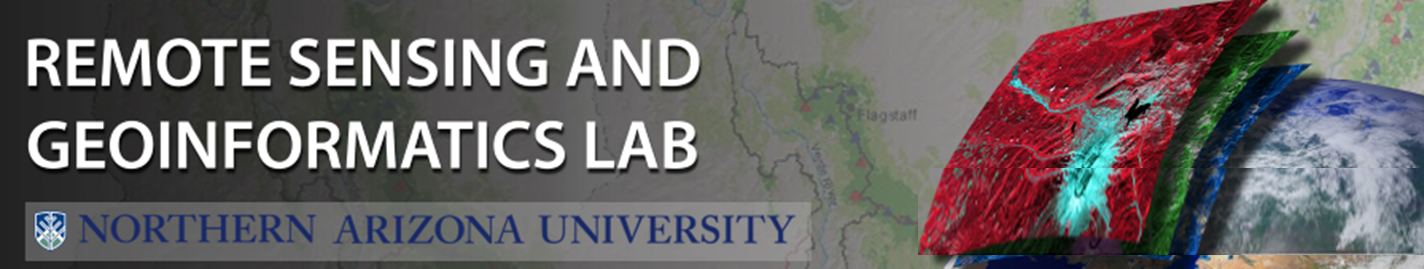 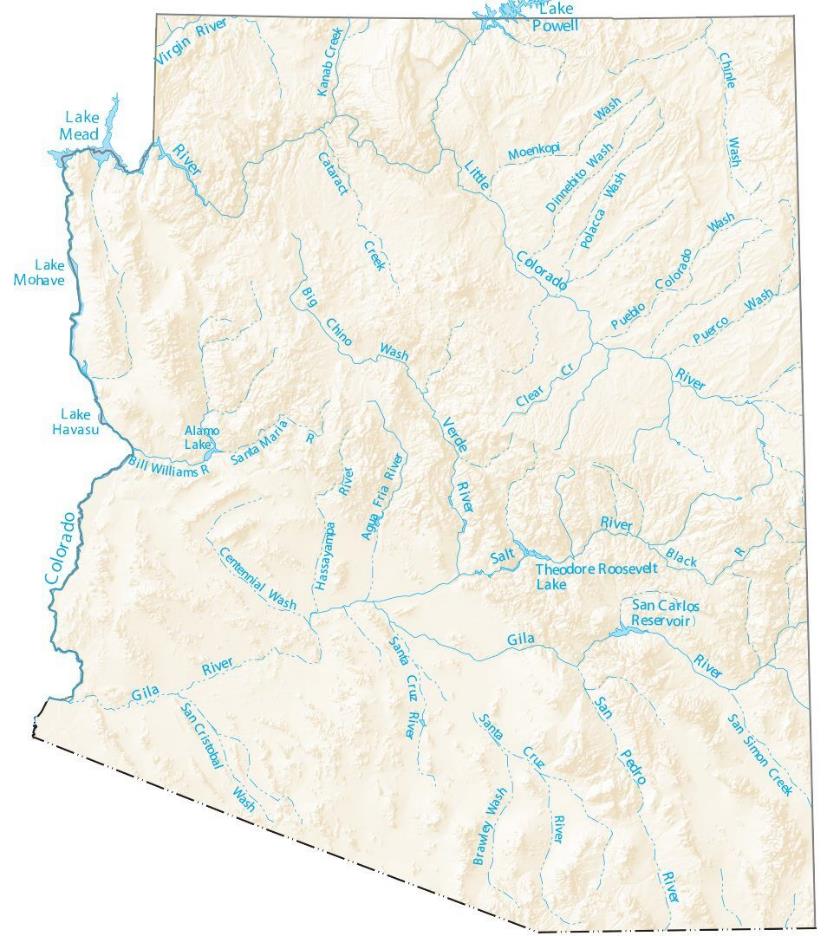 Introduction
The Paria River is a crucial tributary for the Colorado River

Riparian vegetation and geomorphology along the river are changing at a rapid rate due to flood and drought events
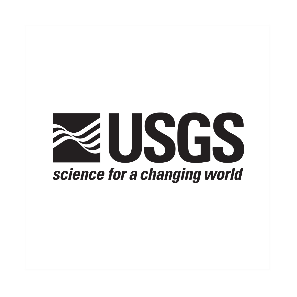 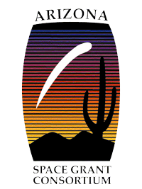 Image Courtesy of GISGeography gisgeography.com/arizona-lakes-rivers-map/
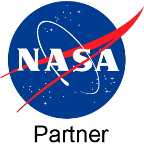 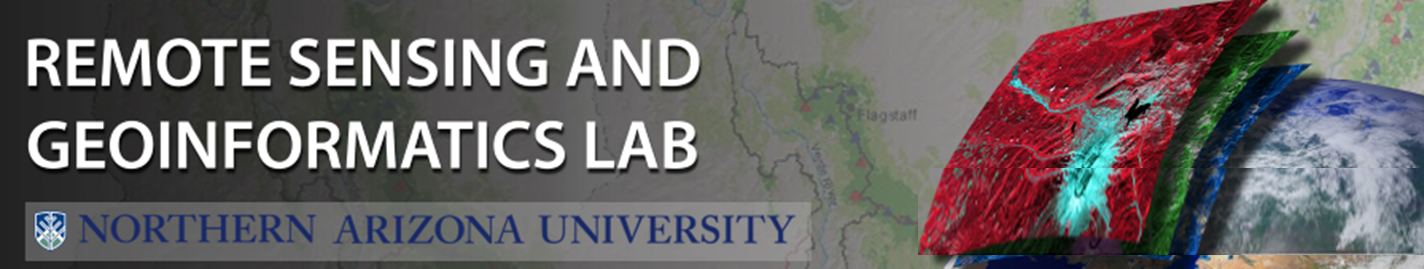 [Speaker Notes: Sensor used- ADS40 SH52 push-broom multispectral sensor


May 20 to 27,, 2009, May 25 to 30, 2013, and May DATE, 2021]
Research Objectives
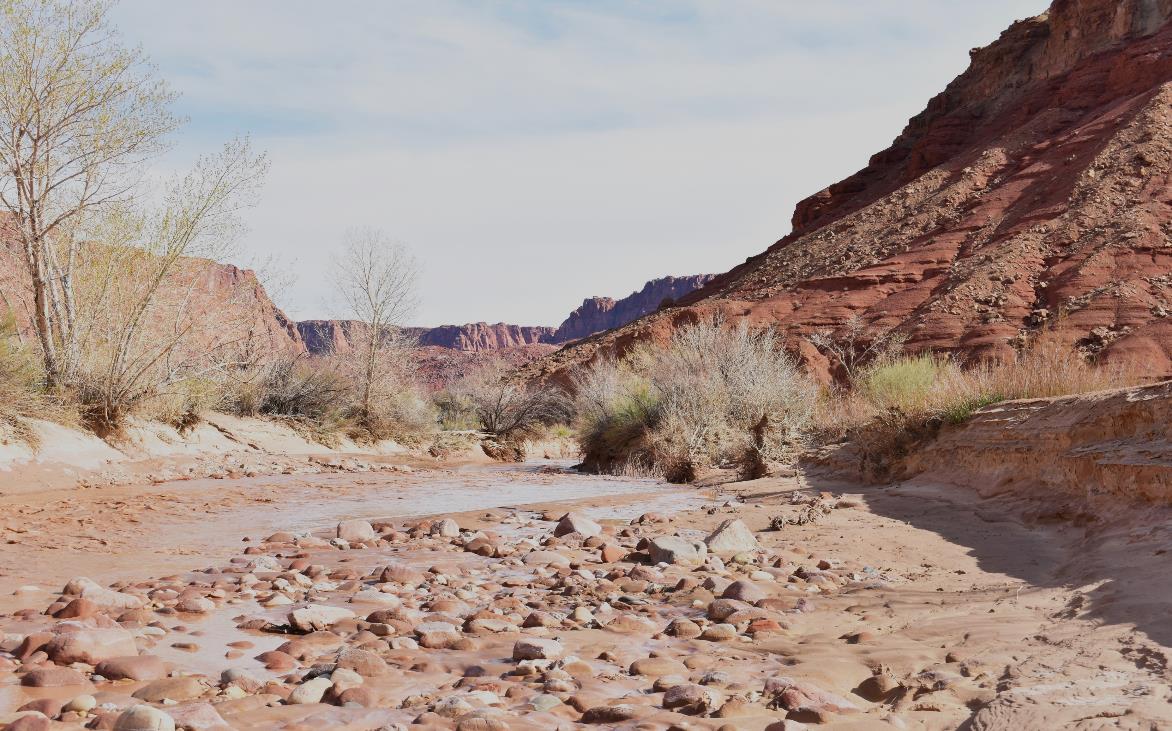 Quantify vegetation and geomorphic changes along 11.75 km of the Paria River with ENVI software

Use multispectral aerial imagery collected on May 2009, May 2013, and May 2021
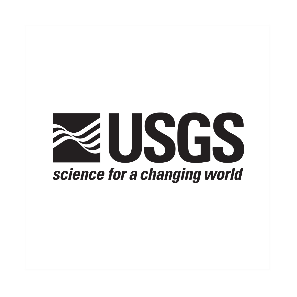 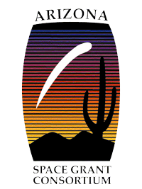 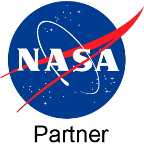 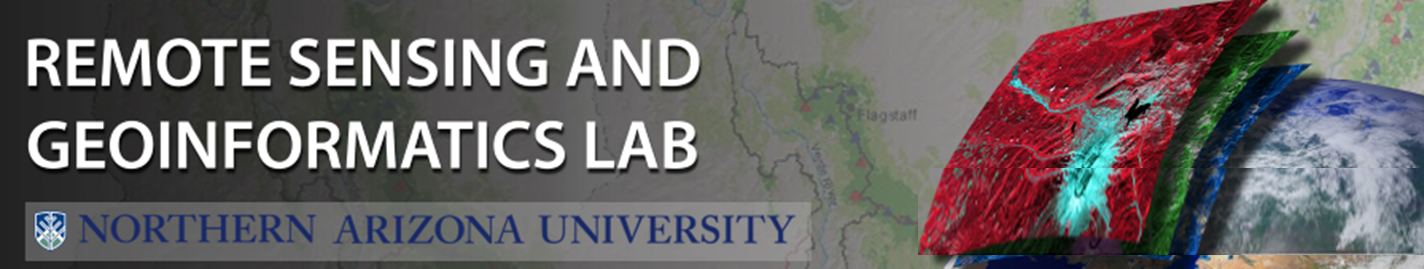 Methods: Image Preprocessing
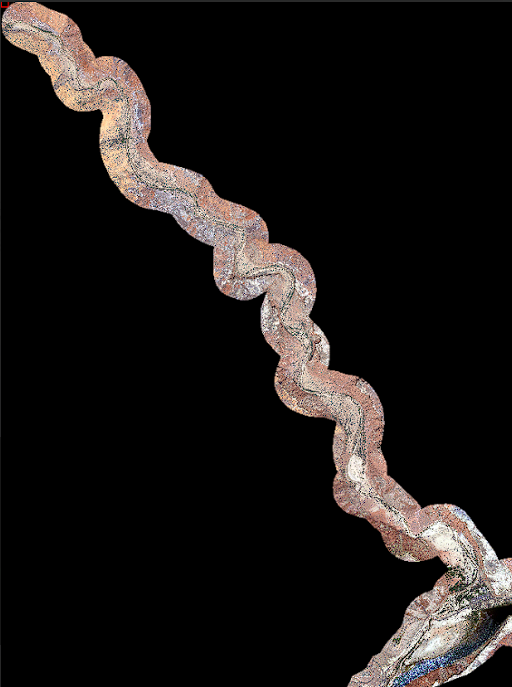 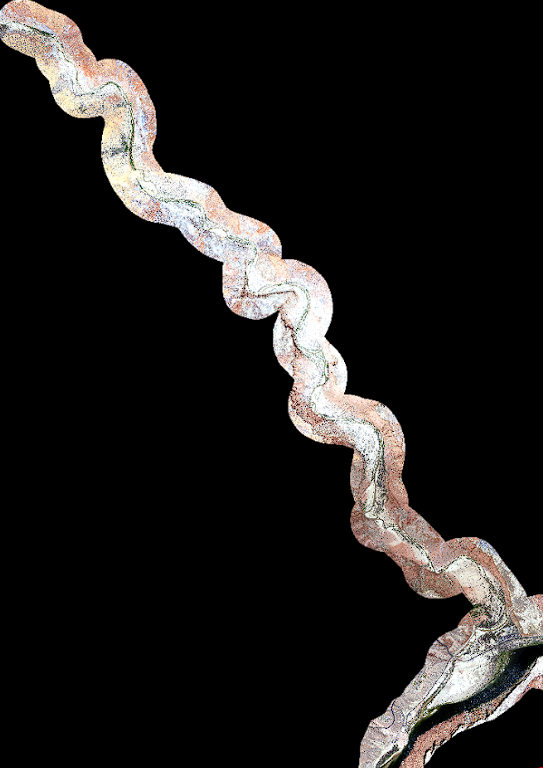 Mosaic georeferenced files

Subset and resize

Confirm metadata
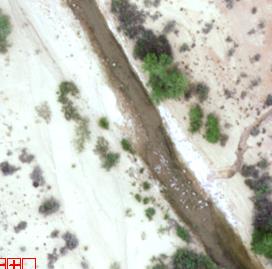 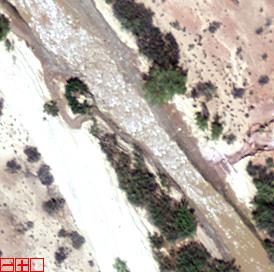 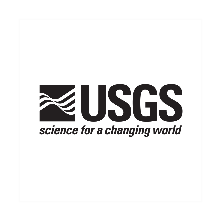 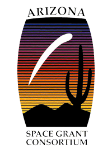 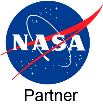 [Speaker Notes: Image details]
Methods: Masking
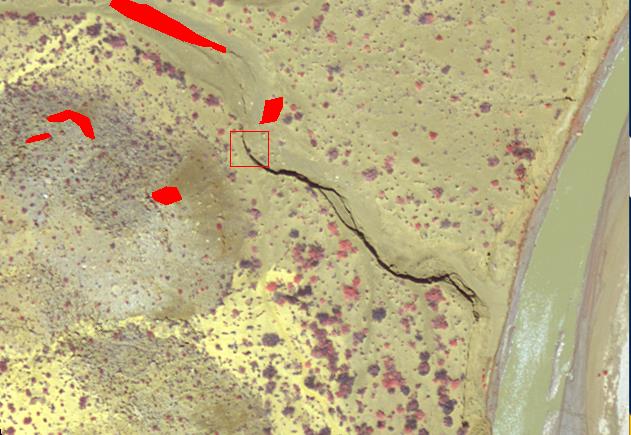 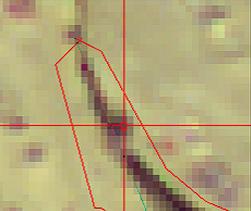 Regions of interest (ROIs)

Shadow and manmade class 

Build and apply masks
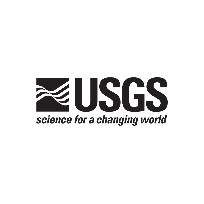 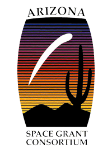 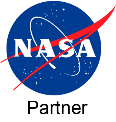 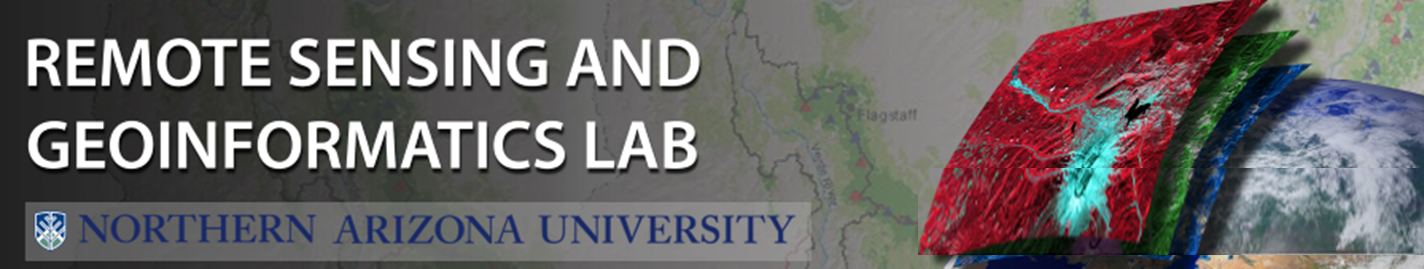 [Speaker Notes: Image details: 2009 Image is being displayed with band 4 (nir) as  red

Shadows were different in each year of imagery and the ROIs were adjusted for each year.  For example; in the 2021 image I extended some of the ROIs because of the orientation of the sun was different.  
The polygon multi point tool was used to identify and select shadows from the image. Then the ROIs were reconciled via maps to the binary class images.]
Total Vegetation Classification
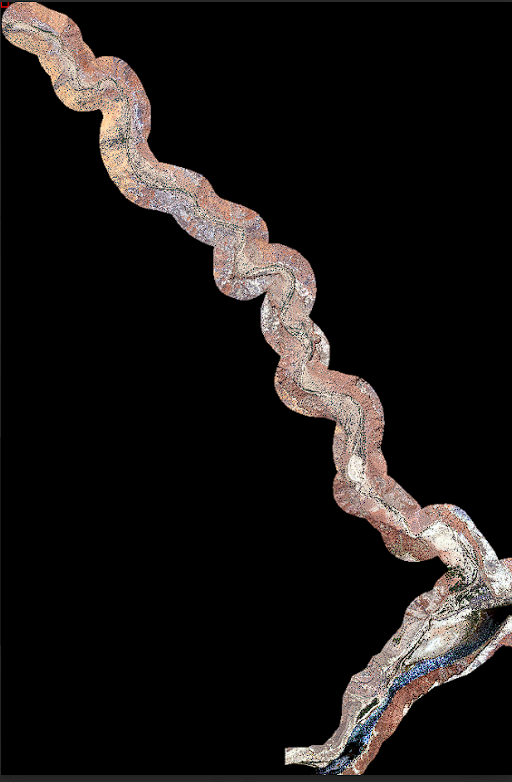 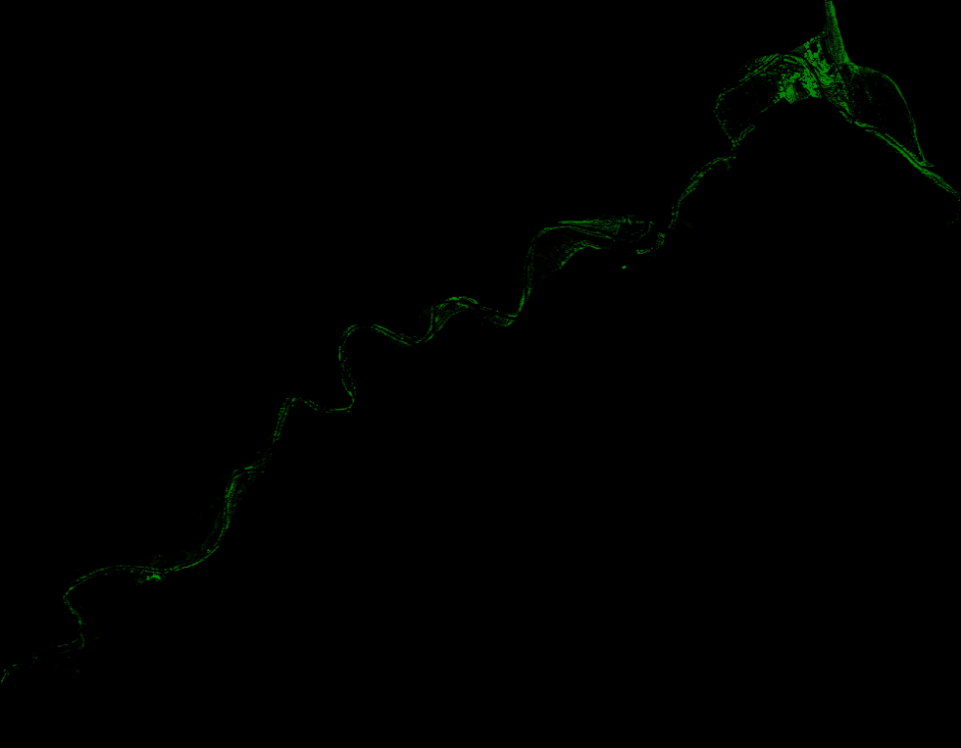 Normalized Difference Vegetation Index


Machine Learning


Comparison of classifications
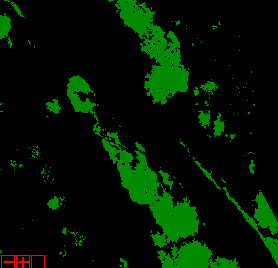 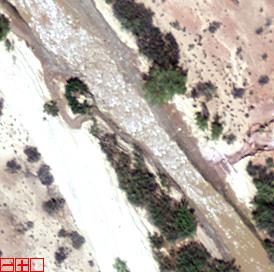 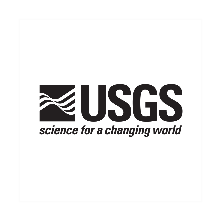 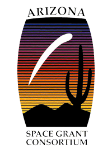 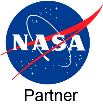 [Speaker Notes: 2009 final mosaicked image and 2009 veg classification]
Results: Vegetation Change Detection
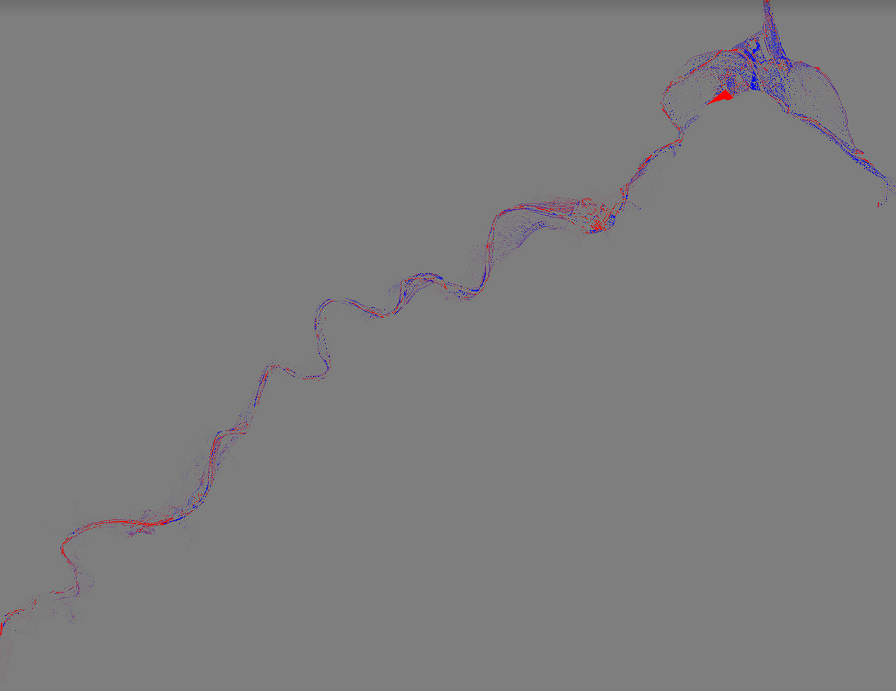 Vegetation changes from 2009 to 2021:

Blue = veg. decline
Red = veg. increase
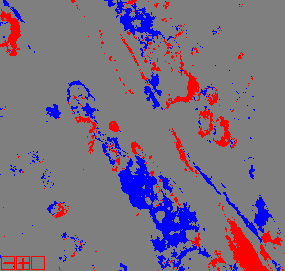 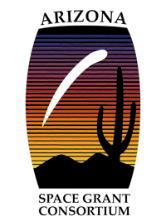 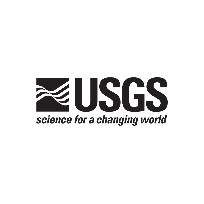 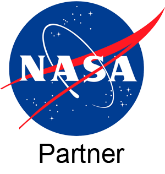 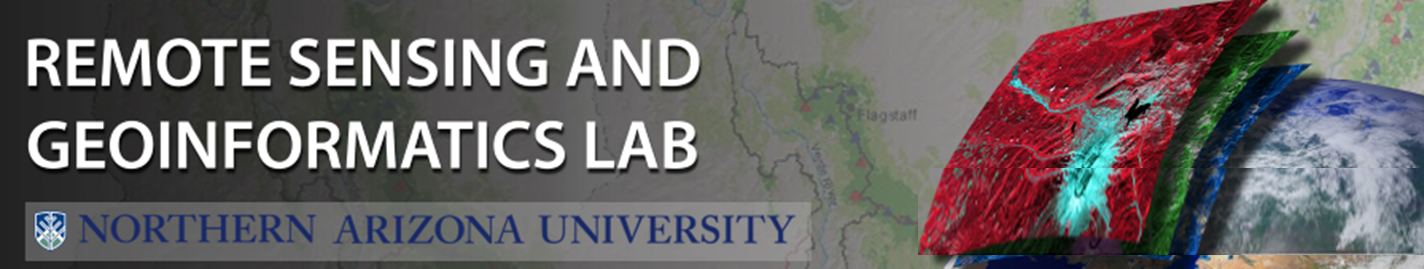 [Speaker Notes: Zoomed in view**]
Change Detection Statistics
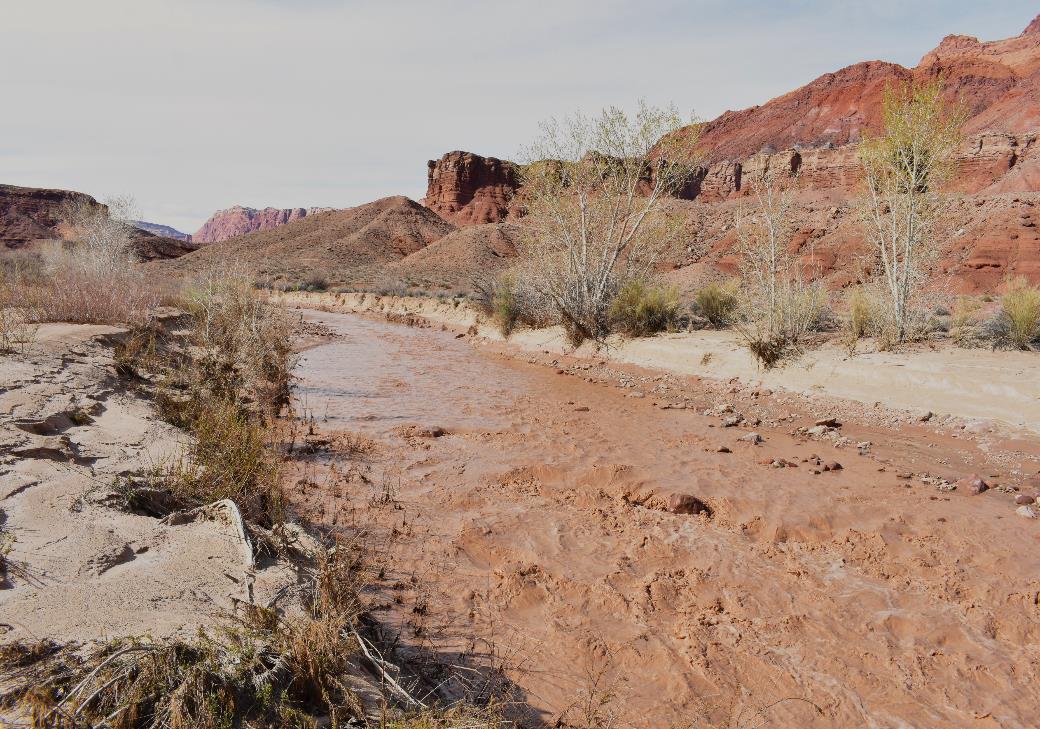 From 2009 to 2021: 
Vegetation decreased 45%
Vegetation increased 0.3%
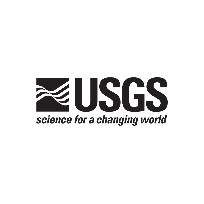 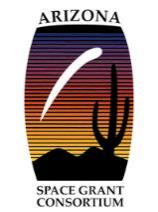 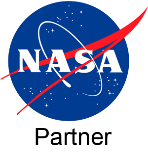 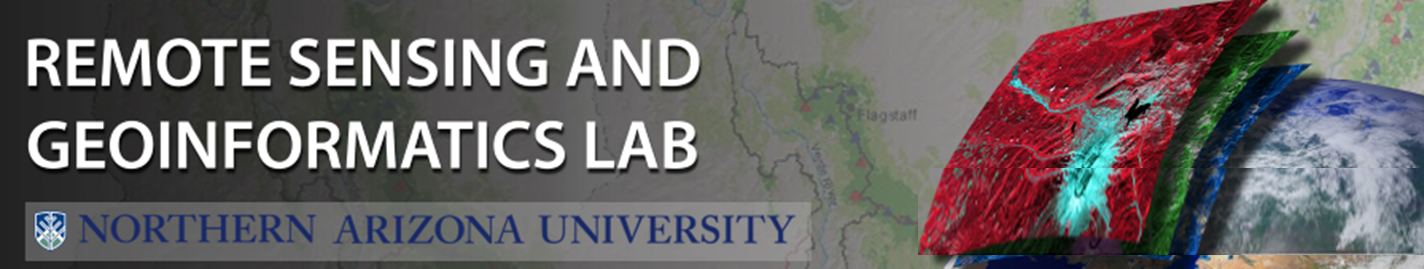 [Speaker Notes: Zoom change detection map*]
Total Water Classification
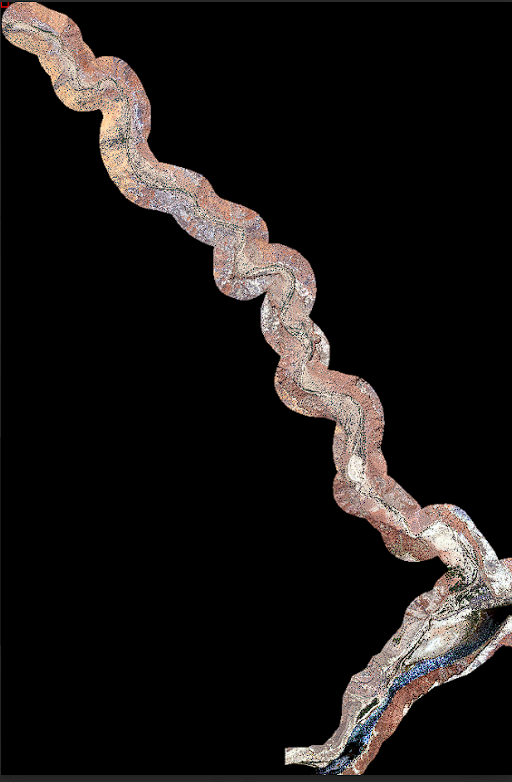 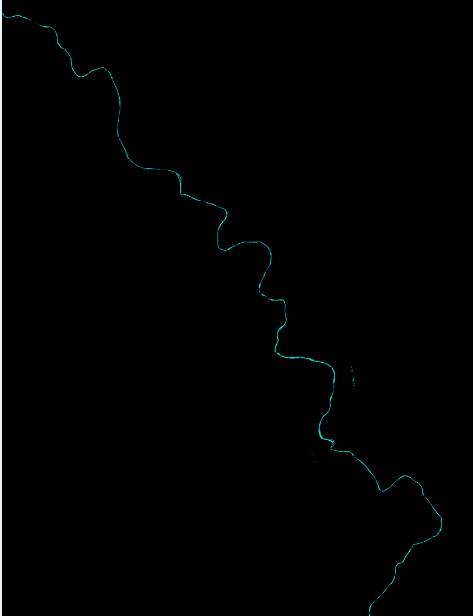 Green Normalized Difference Vegetation Index (GNDVI)

Post classification 

Compare classifications
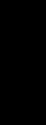 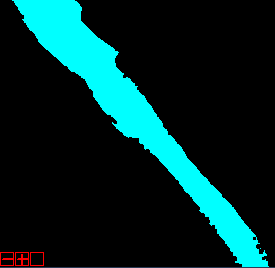 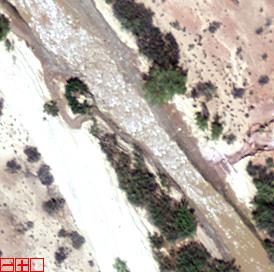 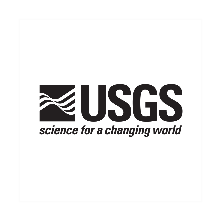 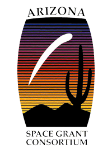 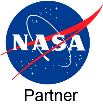 Change Detection Statistics
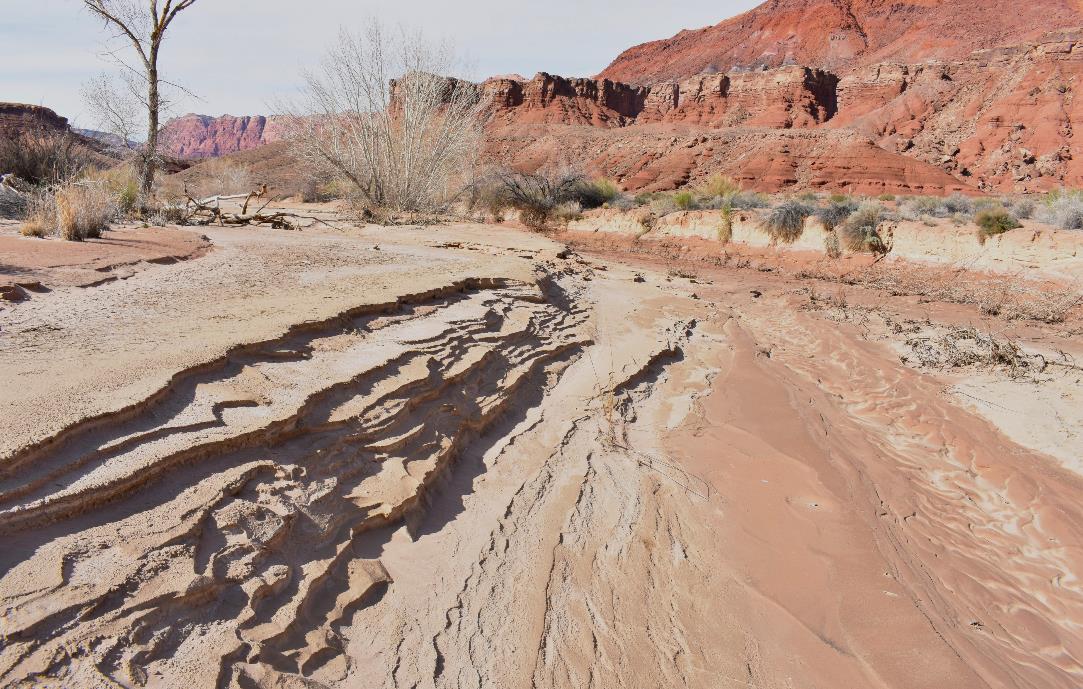 From 2009 to 2021: 
Water decreased 79%
Water increased 0.06%
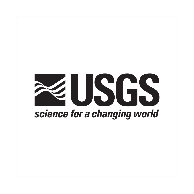 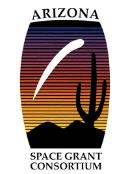 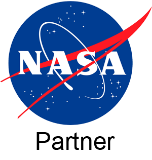 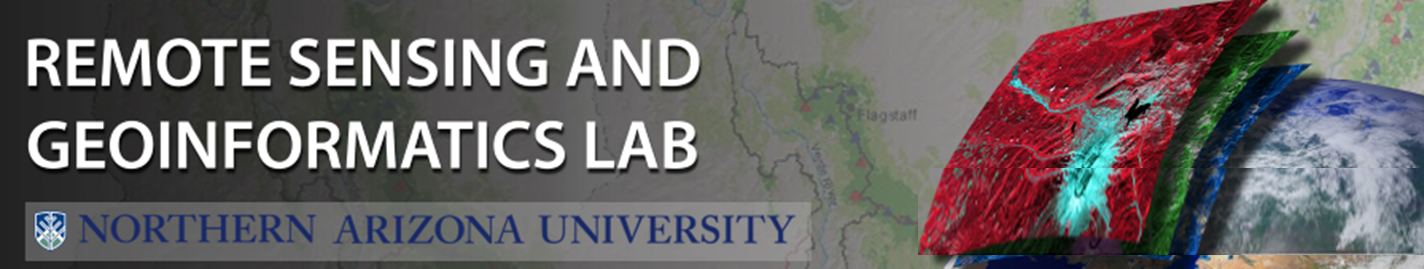 [Speaker Notes: Zoom change detection map*]
Summary
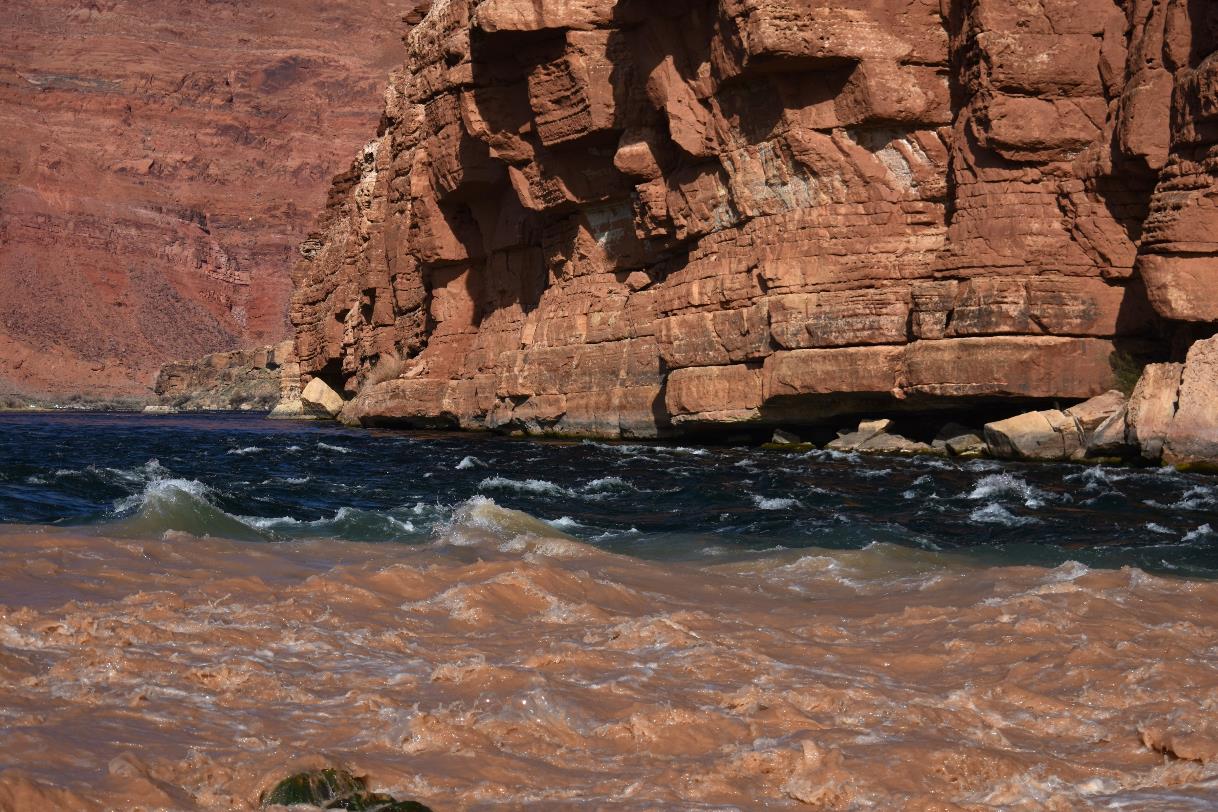 Vegetation has decreased up to 45% over the 12-year period.

The floodplain, sandbars, and meandering have changed substantially over time.

Water class has decreased 79% from 2009 to 2021.
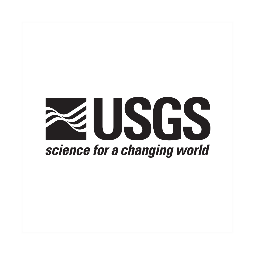 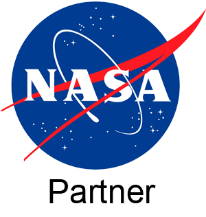 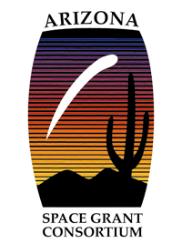 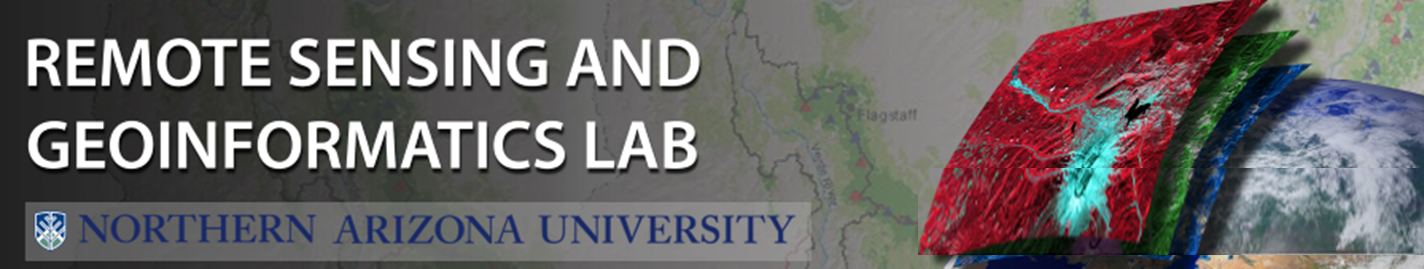 [Speaker Notes: Vegetation and decrease in Tamarisk]
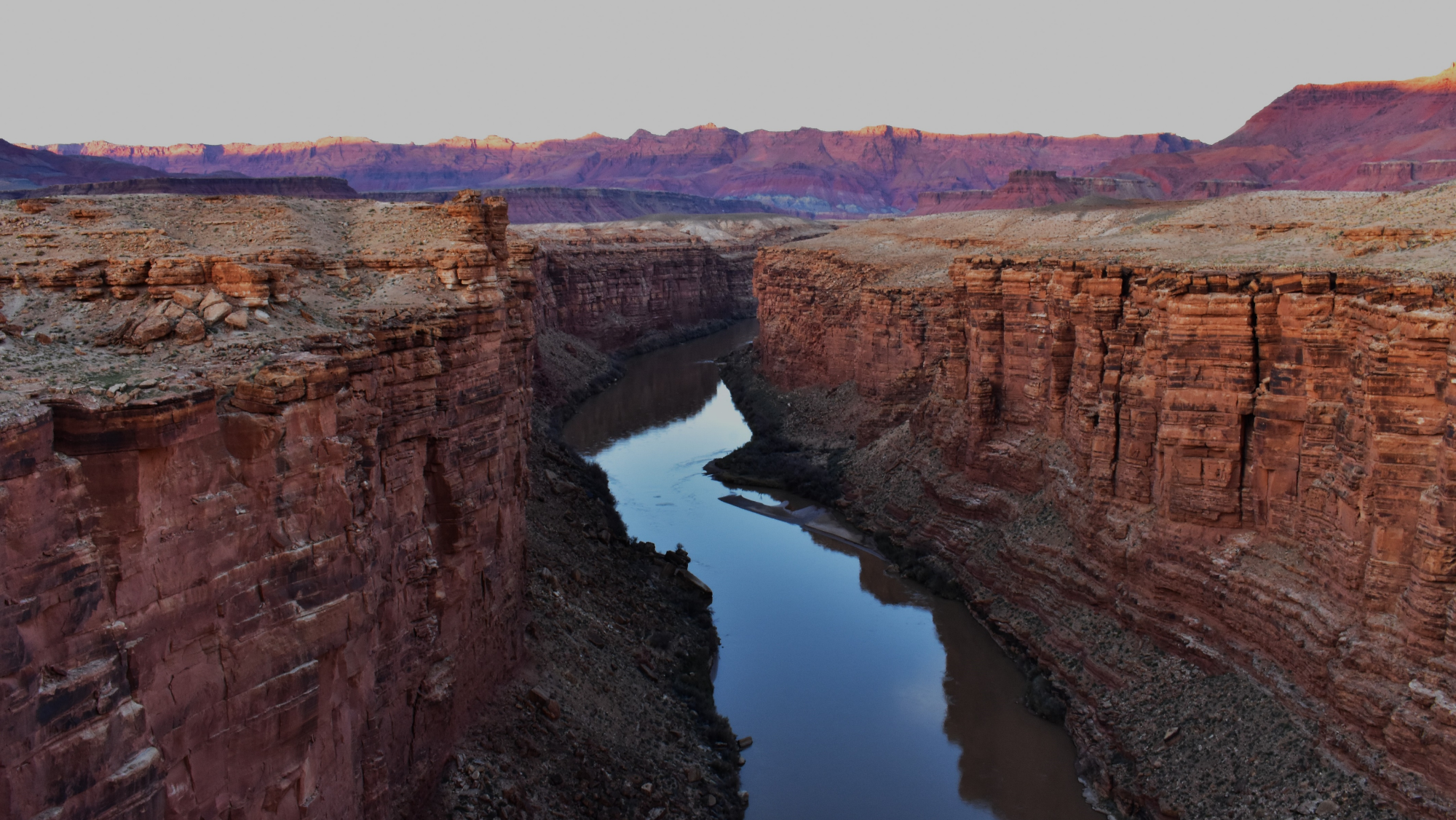 Acknowledgements
Temuulen Sankey
Joel Sankey
Nathaniel Bransky
Arizona Space Grant Consortium
USGS
Northern Arizona University
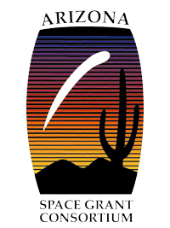 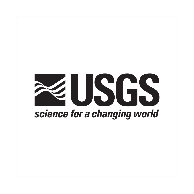 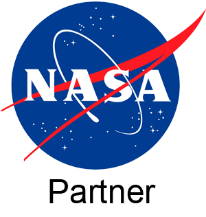 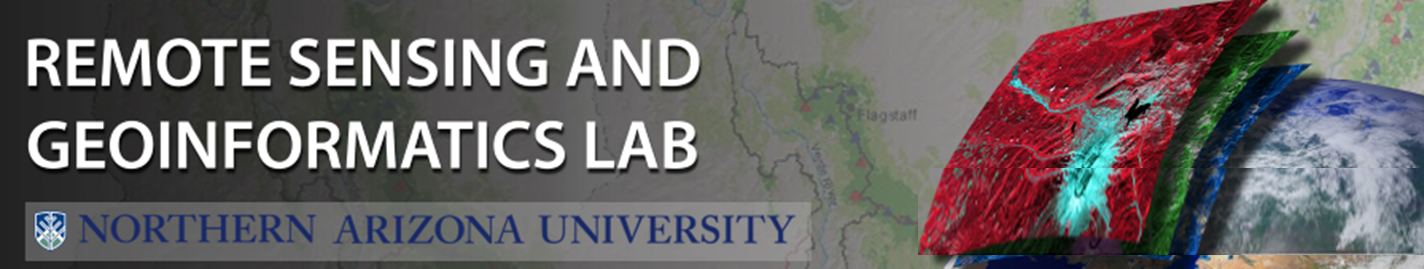 Thank you